2024 Long-Term Load Forecast with HB5066 Impacts



Sam Morris & Kate Lamb
Load Forecasting & Analysis
Agenda
Scope of Long-Term Load Forecast
HB5066 Explanation
TDSP Survey
Waterfall Method/Peak Hour Shifts
Summer and Winter Peaks
2023 Weather Year Comparison
2
Forecast Scope
Our official forecast created using 15 historical weather years, economic drivers, calendar information, and historical load


The 2024 Long-Term Load Forecast, which was published in January 2024, is comprised of: Base (econometric model) forecast, Roof-top PV forecast, Electric Vehicle forecast, Large Flexible Load forecast, and New Large Loads with a signed Contract with their TSP or DSP as of 10, 2023

For this presentation, ERCOT has included the following additional load forecast impacts:
- Additional New Large Loads with a signed Contract with their TSP or DSP as of MM, 2024
- Additional New Large Loads without a signed Contract with their TSP or DSP, but with a TSP or DSP Officer Letter (“Executive Letter”)
3
HB5066
”5066 attempts to spur a bolder, more proactive approach that better syncs the transmission planning and construction process with the dynamic needs of Texas customers by requiring ERCOT, the Public Utility Commission of Texas, and utilities to plan the grid more proactively based on the information utilities have about load growth in their area.” - 88(R) HB 5066 - Committee Report (Substituted) version - Bill Analysis (texas.gov)
4
TDSP Survey
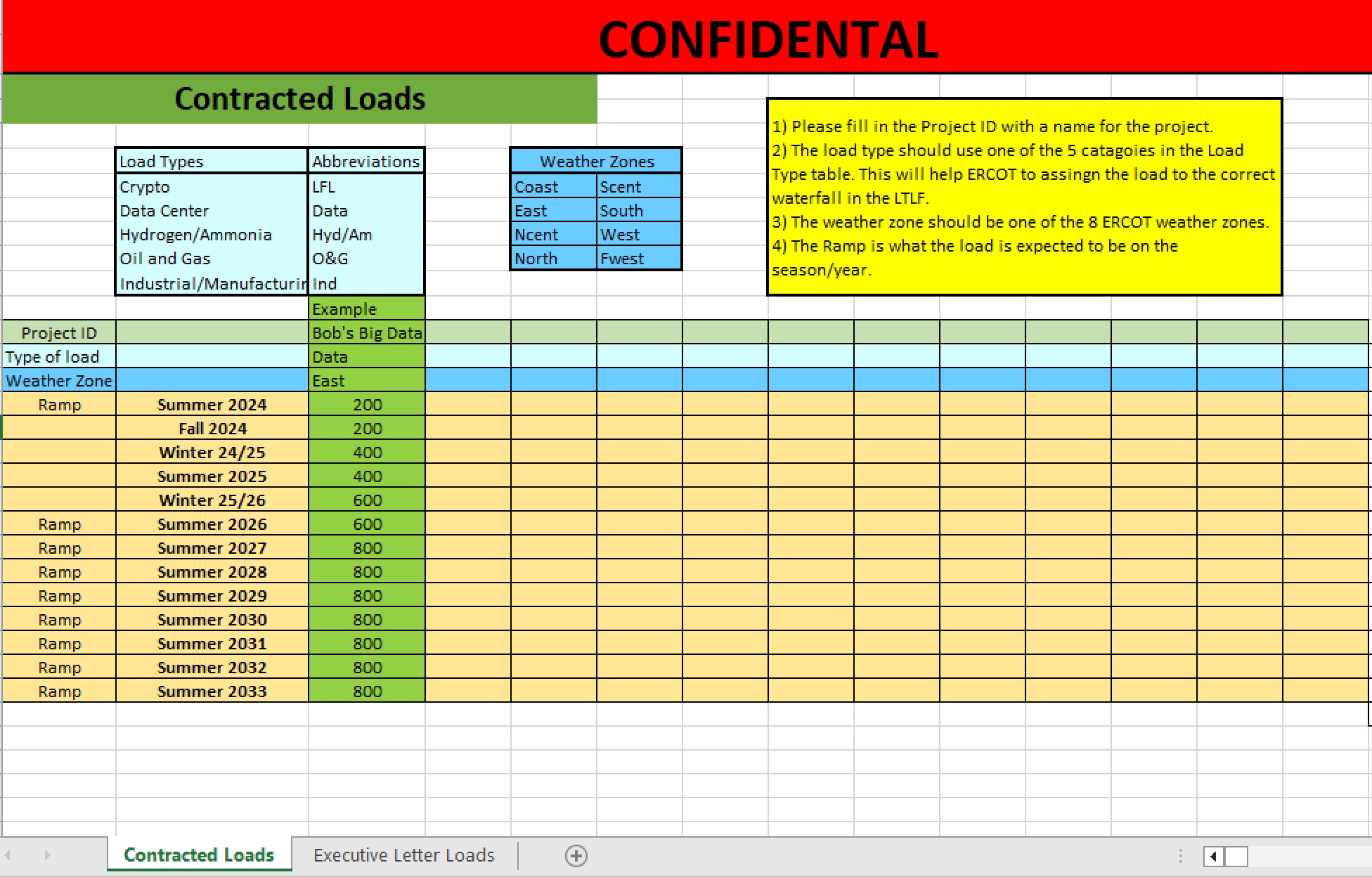 5
Waterfall Methodology
Waterfall Methodology
Net Forecast = Base Forecast + EV Forecast + LFL Forecast – PV Forecast


Benefits:
Gives us the ability to provide forecasts for many scenarios
Reconstitution to avoid double counting load
7
How it works
15 Weather Year Forecasts per Weather Zone
Rank by Year and Month
Sort by Rank
Averaged across Weather Years
Map to a moderate Weather Year
*Individual Weather Year Forecasts can be used for weather scenarios like LTSA, LTRA, MORA, and other weather studies.
8
Peak Hour Shifts
Summer Peak Hour Shift
10
Summer CP Forecast
2030 Peak with Executive Letters
12
Winter CP Forecast
14
2023 Weather Year Scenario
16
Questions?